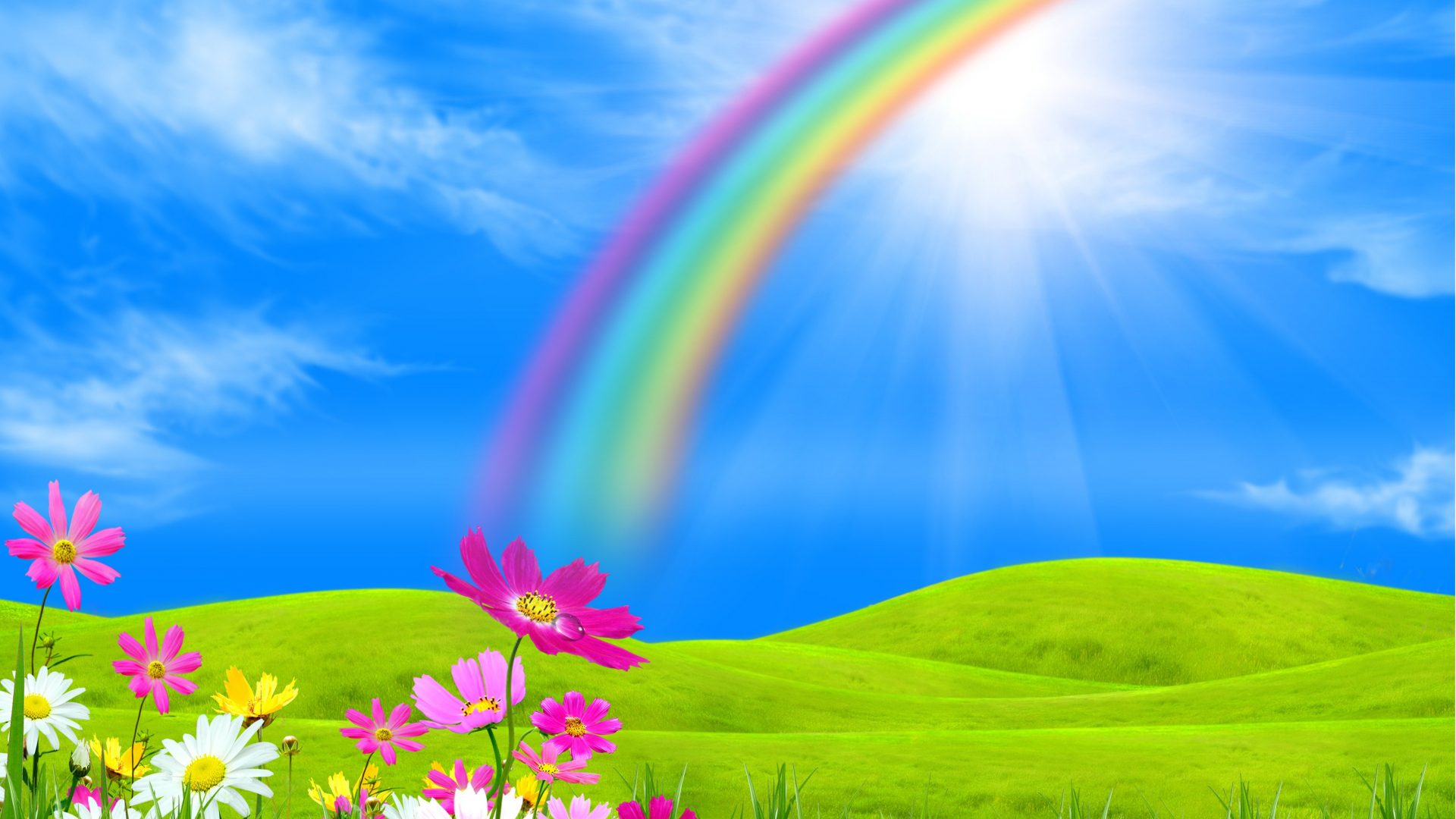 শুভেচ্ছা রইল ছোট্ট সোনামণিদের
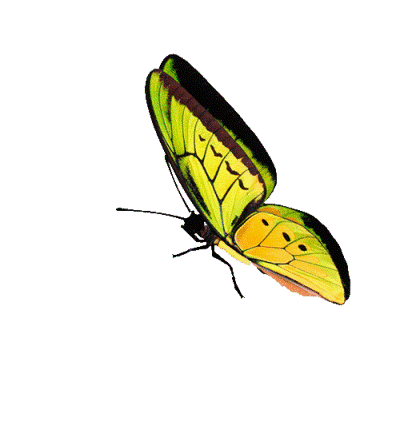 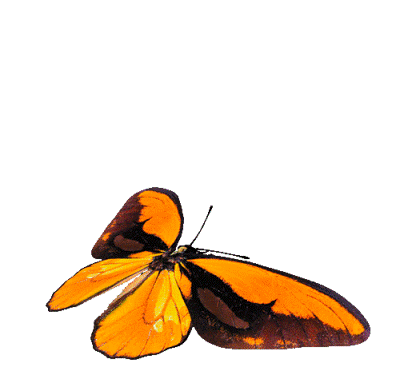 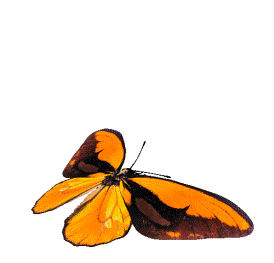 উপস্থাপনায়
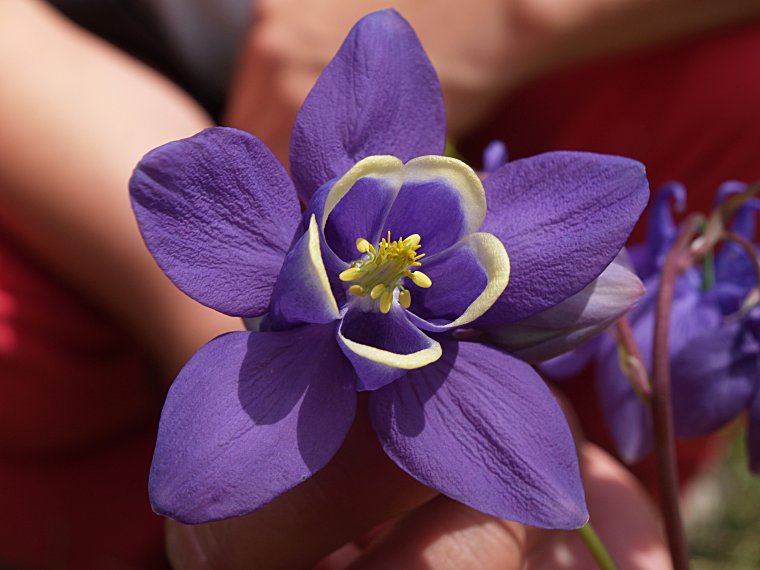 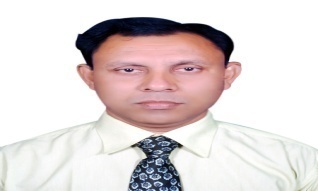 প্রধান শিক্ষক
রমজান আলী
কাউয়ারখোপ সরকারী প্রাথমিক বিদ্যালয়
পাঠ পরিচিতি
শ্রেণিঃপ্রাক-প্রাথমিক 
বিষয়ঃ গণিত
পাঠ শিরোনামঃসংখ্যা প্রতীক
পাঠ্যাংশঃ 6-৮
এসো আজ আমরা সবাই একটা ভিডিও দেখি
পূর্ব জ্ঞান যাচাই
ভিডিও সম্পর্কিত আলোচনা
আজ আমাদের পাঠ
সংখ্যা প্রতীক (৬-৮)
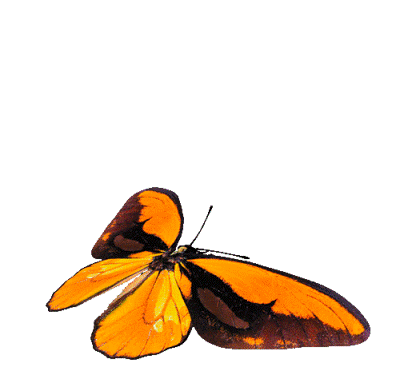 বাস্তব উপকরণ প্রদর্শন
শ্রেণিকক্ষে প্রয়োজনীয় উপকরণ (বই,তেঁতুলের বিচি,মার্বেল) ব্যবহার করে শিক্ষার্থীদের সংখ্যা প্রতীক চিনতে ও বলতে সহায়তা করব।
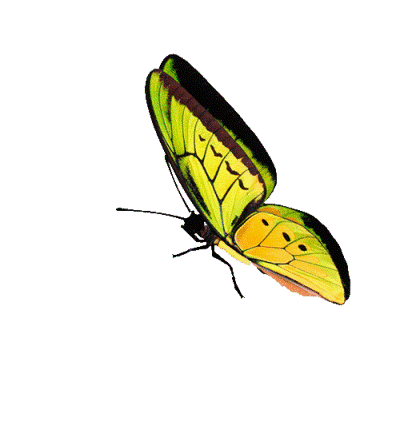 শিখনফল
এই পাঠ শেষে শিক্ষার্থীরা-------
০৬ থেকে ৮ পর্যন্ত  সংখ্যা প্রতীক চিনতে ও বলতে পারবে ।
এসো আমরা ছবি দেখি
ছবিতে কি দেখতে পাচ্ছো?
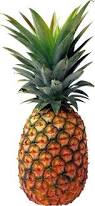 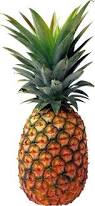 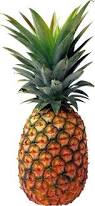 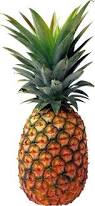 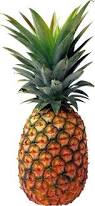 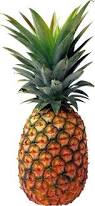 কয়টি আনারস?
০৬টি
আনারস
ছবিতে কি দেখতে পাচ্ছো?
কয়টি পতাকা?
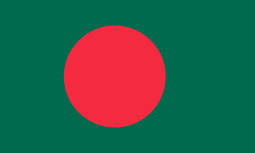 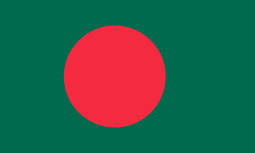 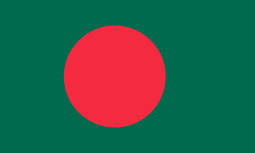 ৭টি
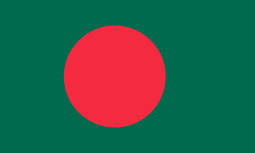 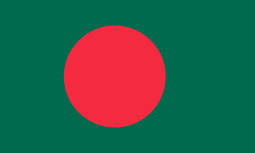 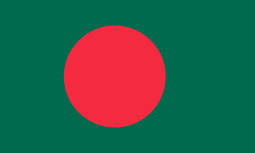 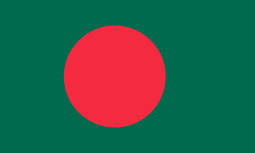 জাতীয় পতাকা
ছবিতে কি দেখতে পাচ্ছো?
কয়টি আপেল?
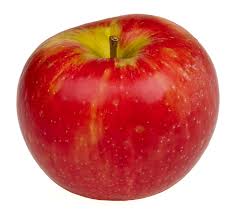 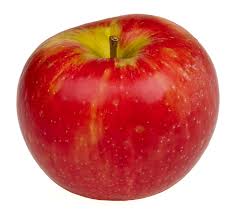 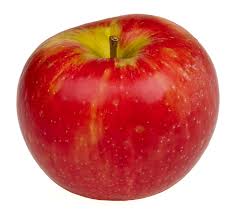 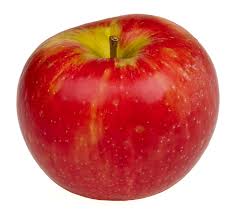 ৮টি
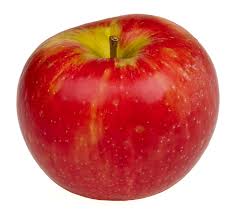 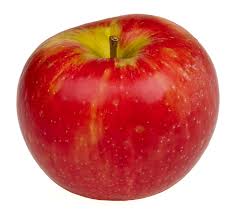 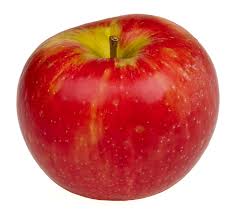 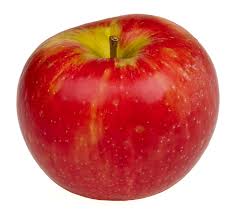 আপেল
এসো আমরা সংখ্যা চিনি এবং বলি
৬
৮
৭
সংখ্যা প্রতীক মুখে মুখে অনুশীলন
৬
৮
৭
সংখ্যা গুলোর মধ্যে ৬ কোনটি?
৬
৭
৮
মূল্যায়ন
সংখ্যা গুলোর মধ্যে ৭ কোনটি?
মূল্যায়ন
৮
৭
৬
সংখ্যা গুলোর মধ্যে ৮ কোনটি?
মূল্যায়ন
৮
৭
৬
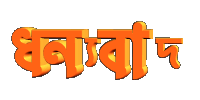